Gereja Kristen Jawa Ambarrukma
*Ged Induk Papringan* 
Jam Kebaktian :
Pukul 08.00 WIB
Pukul 18.00 WIB
*Pepanthan Nologaten* 
Jam Kebaktian :
Pukul 08.00 WIB
Pukul 18.00 WIB
Ibadah Minggu Biasa
“Lakukan Dengan Kesungguhan”
06 Juli 2025
Jemaat Dimohon Berdiri
Nyanyian Pembuka
Kidung Jemaat 15: 1, 2
“Berhimpun Semua”
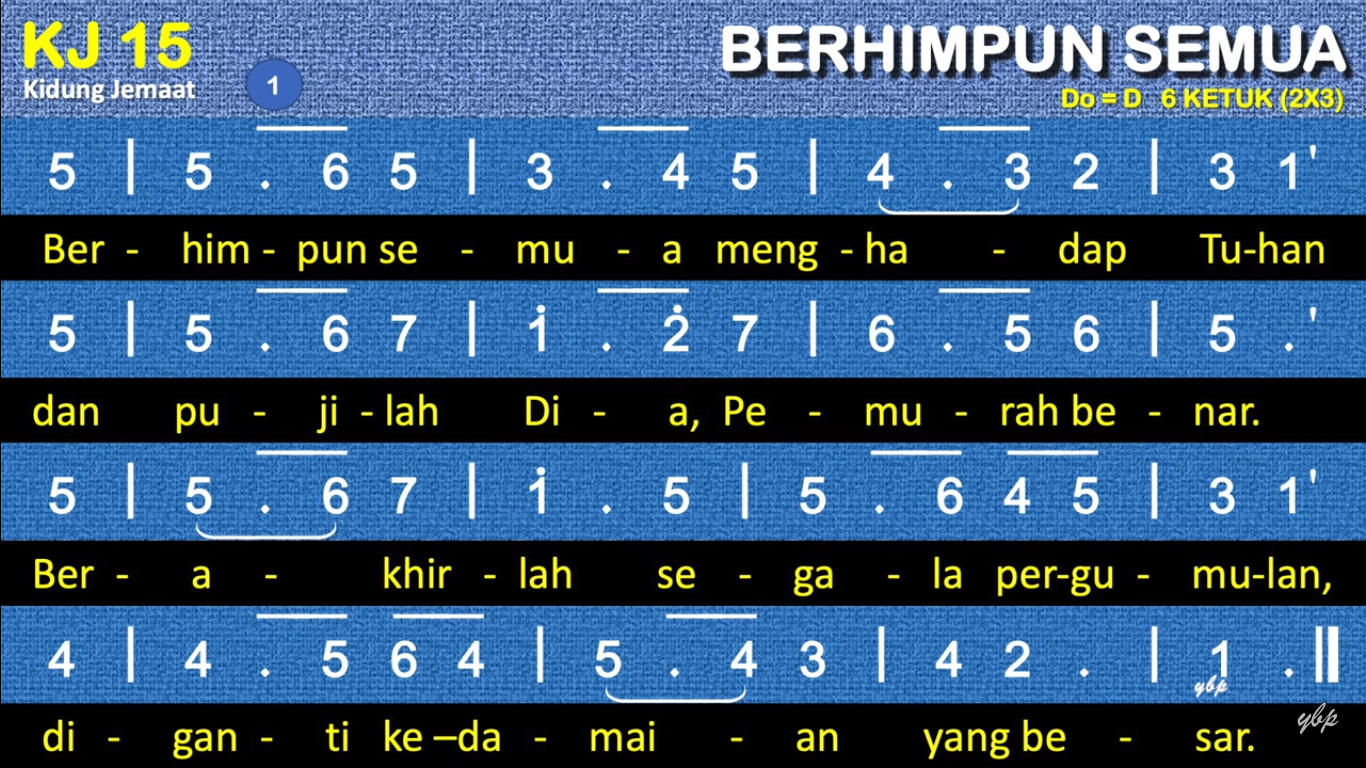 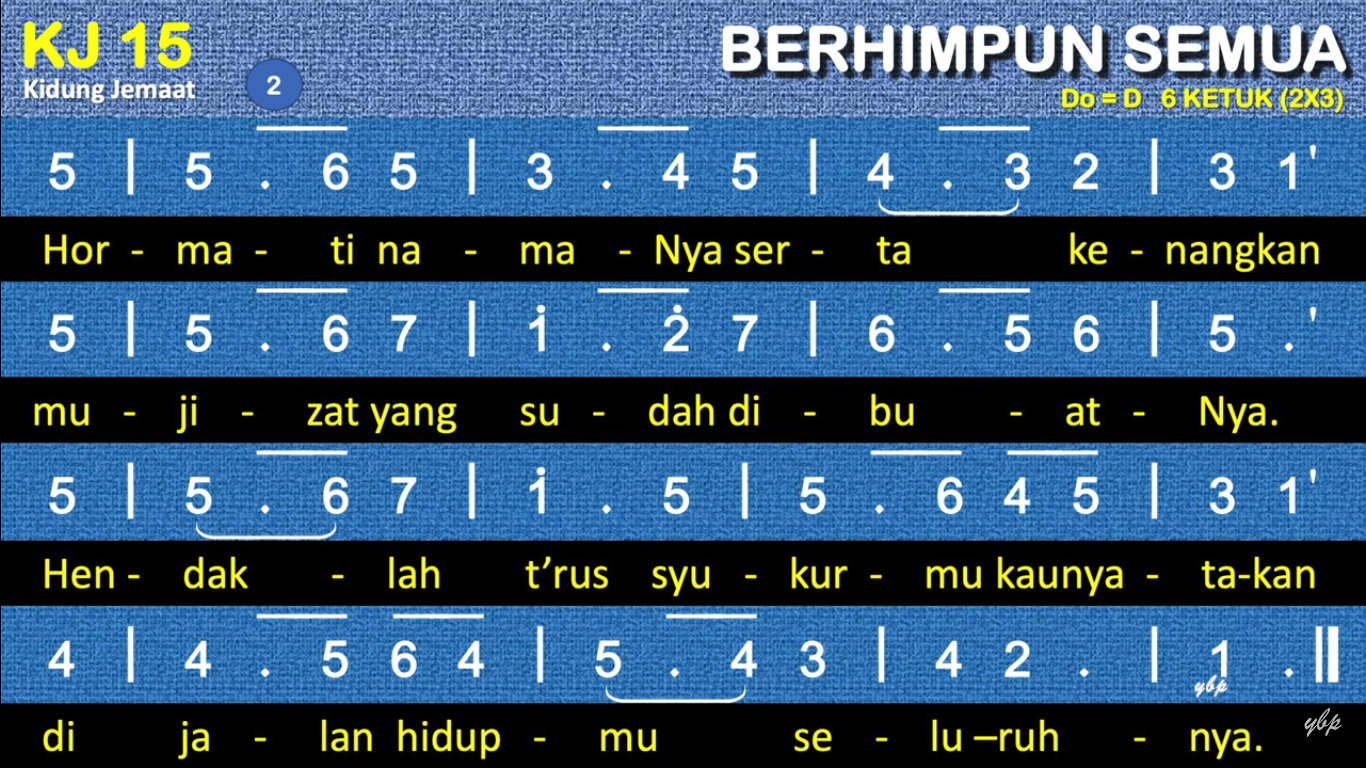 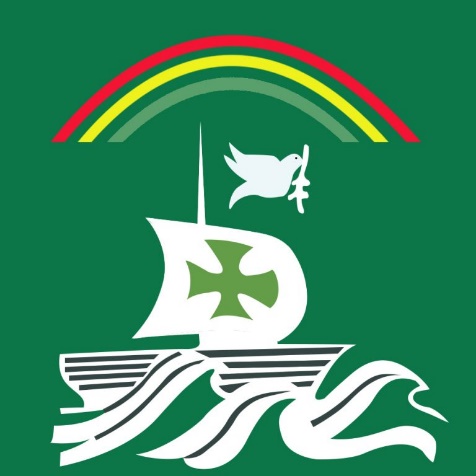 Votum dan Salam Sejahtera
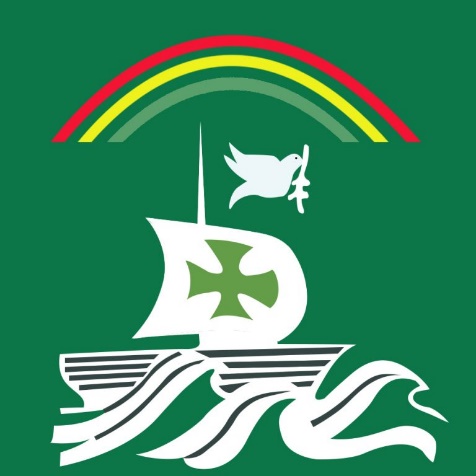 Pendeta : 	
Jemaat kekasih Kristus, marilah ibadah di hari Minggu ini kita awali dengan bersama-sama menyerukan pengakuan yang demikian:
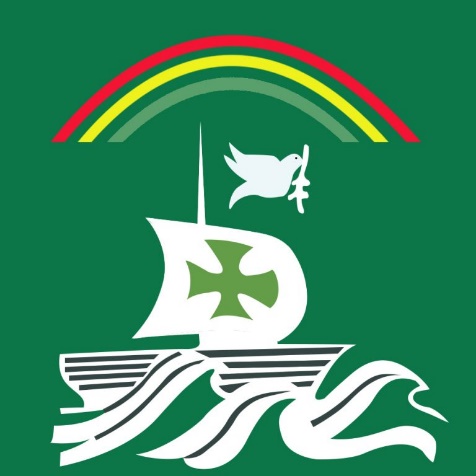 Semua : 	
Pertolonganku itu dari Tuhan yang menjadikan langit dan bumi, yang tetap setia memelihara seluruh ciptaanNya.
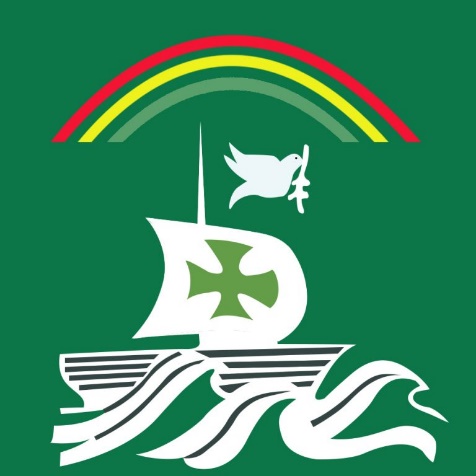 Pendeta : 	
Kasih karunia dan damai sejahtera dari Tuhan Yesus Kristus kiranya melimpah atas Bapak, Ibu, Saudara dan Anak-anak sekalian.
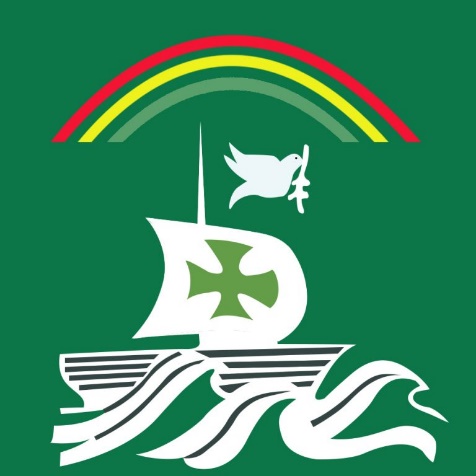 Jemaat : 	
Begitu pula atas saudara.
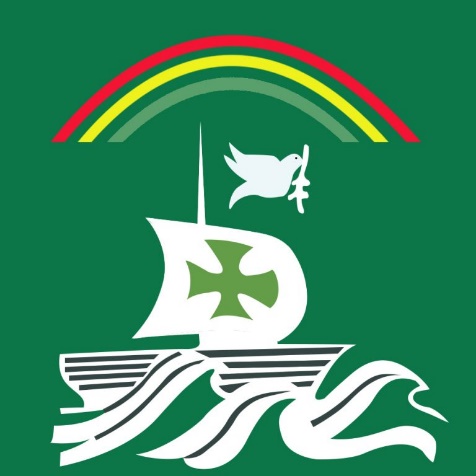 Semua : 	
5   7    i  .   /   5     7   i  .   /   5    4      3  .  /      A   -   min,     A  -  min,          A   -     min
Jemaat Duduk
SABDA INTROITUS
2 Petrus 1: 5-10
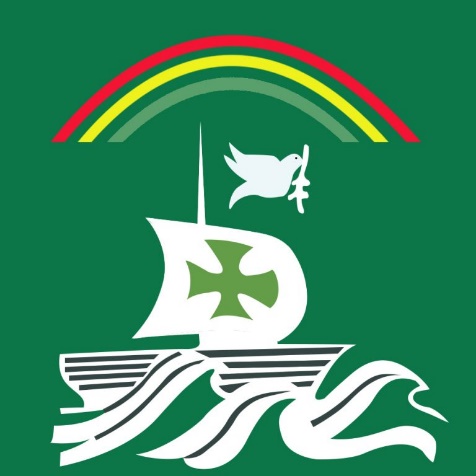 Lektor  : “Demikianlah Sabda Tuhan”
Jemaat : “Puji Syukur kepada Tuhan”
Nyanyian Sukacita
Kidung Jemaat 21: 1, 2
“Hari Minggu, Hari Yang Mulia”
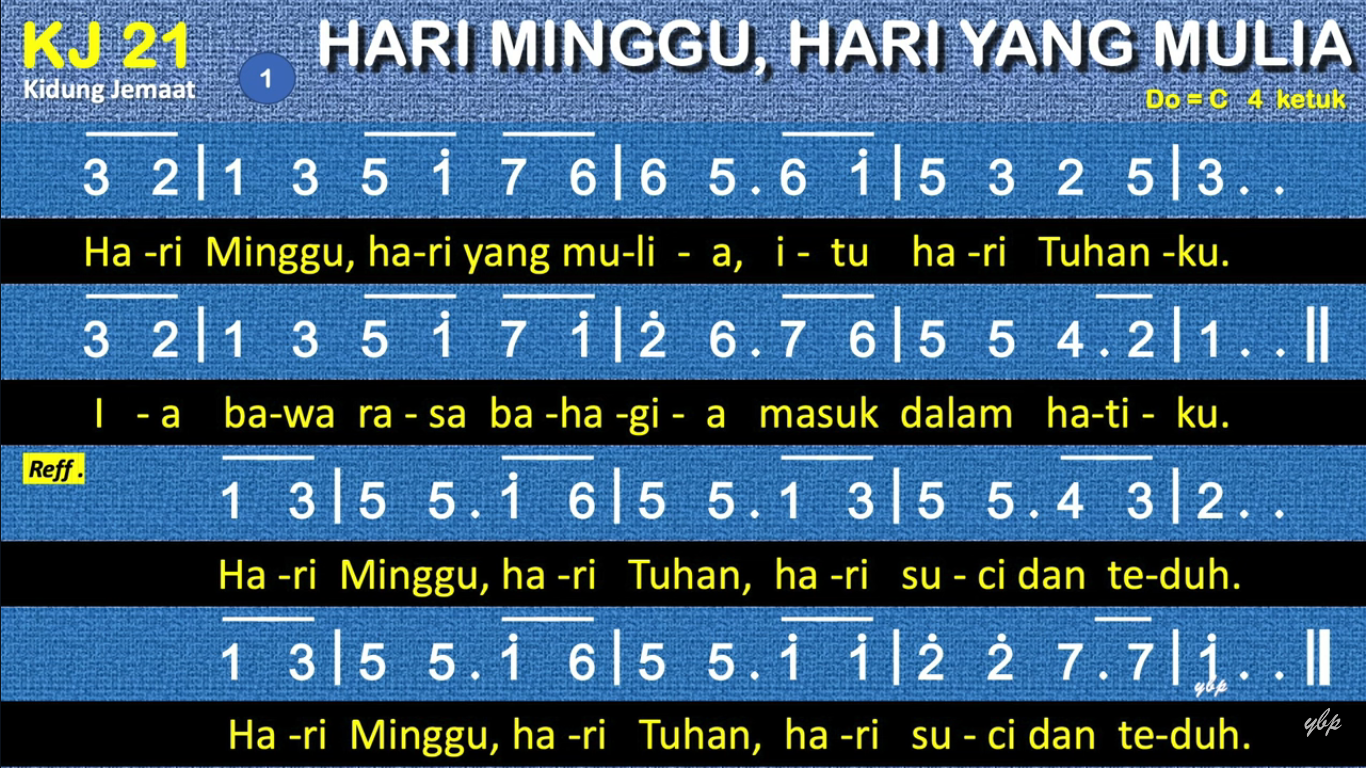 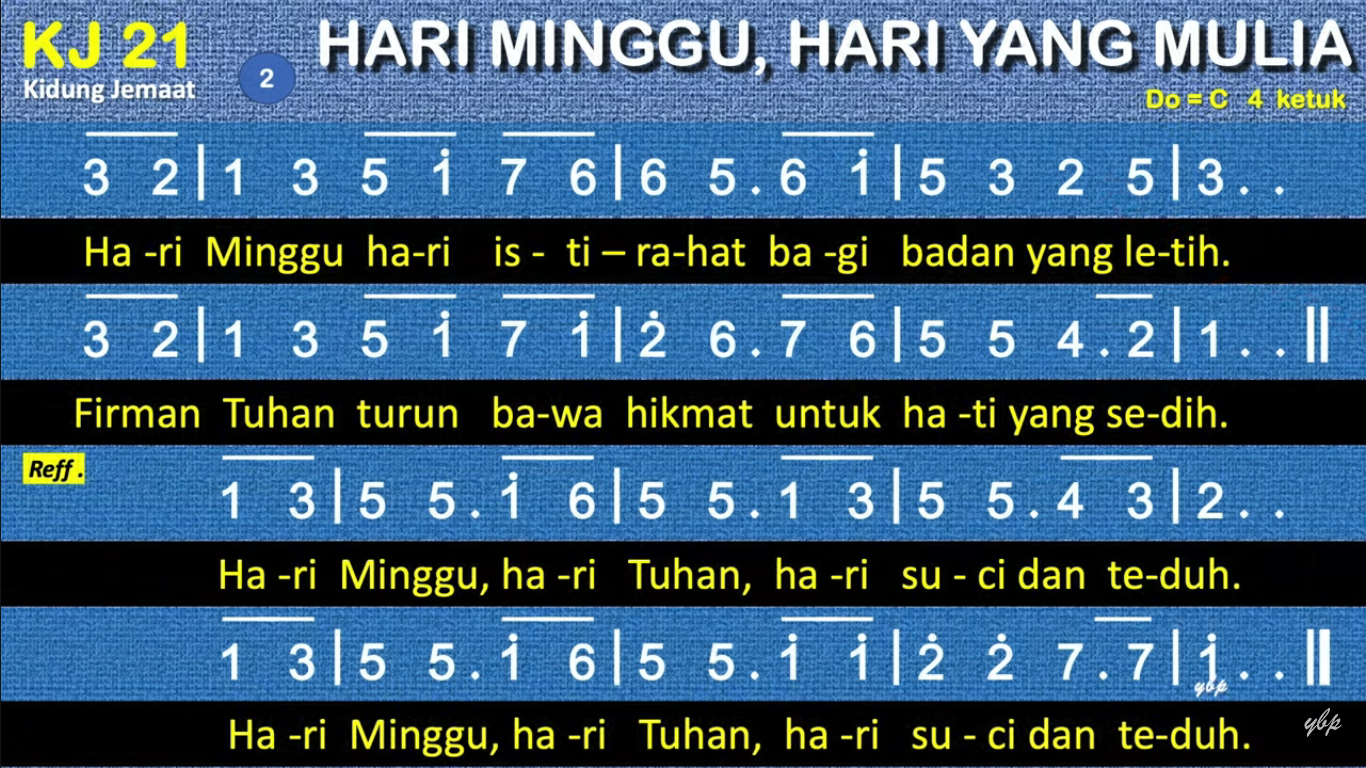 Sabda Kasih
Matius 22: 37-40
Nyanyian Penyesalan
Kidung Jemaat 358: 1, 3 
“Semua Yang Letih Lesu”
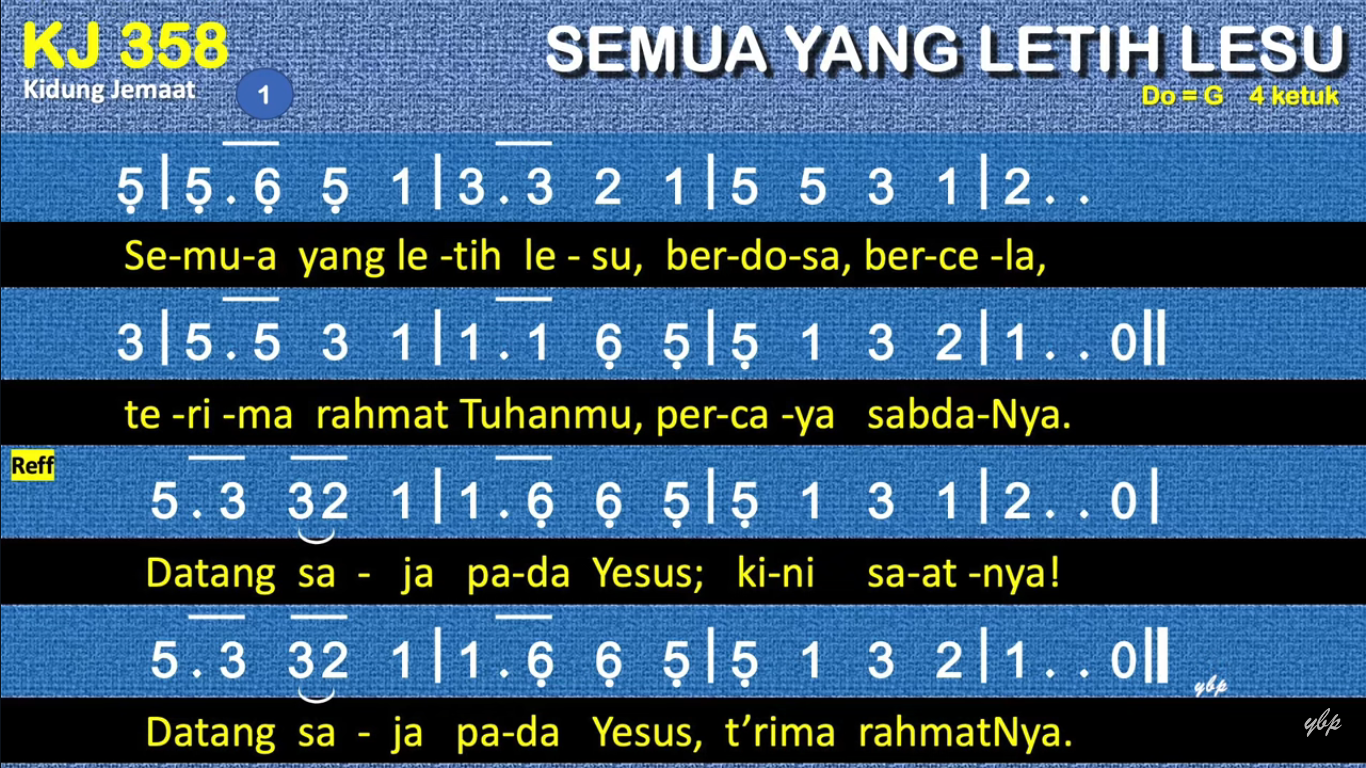 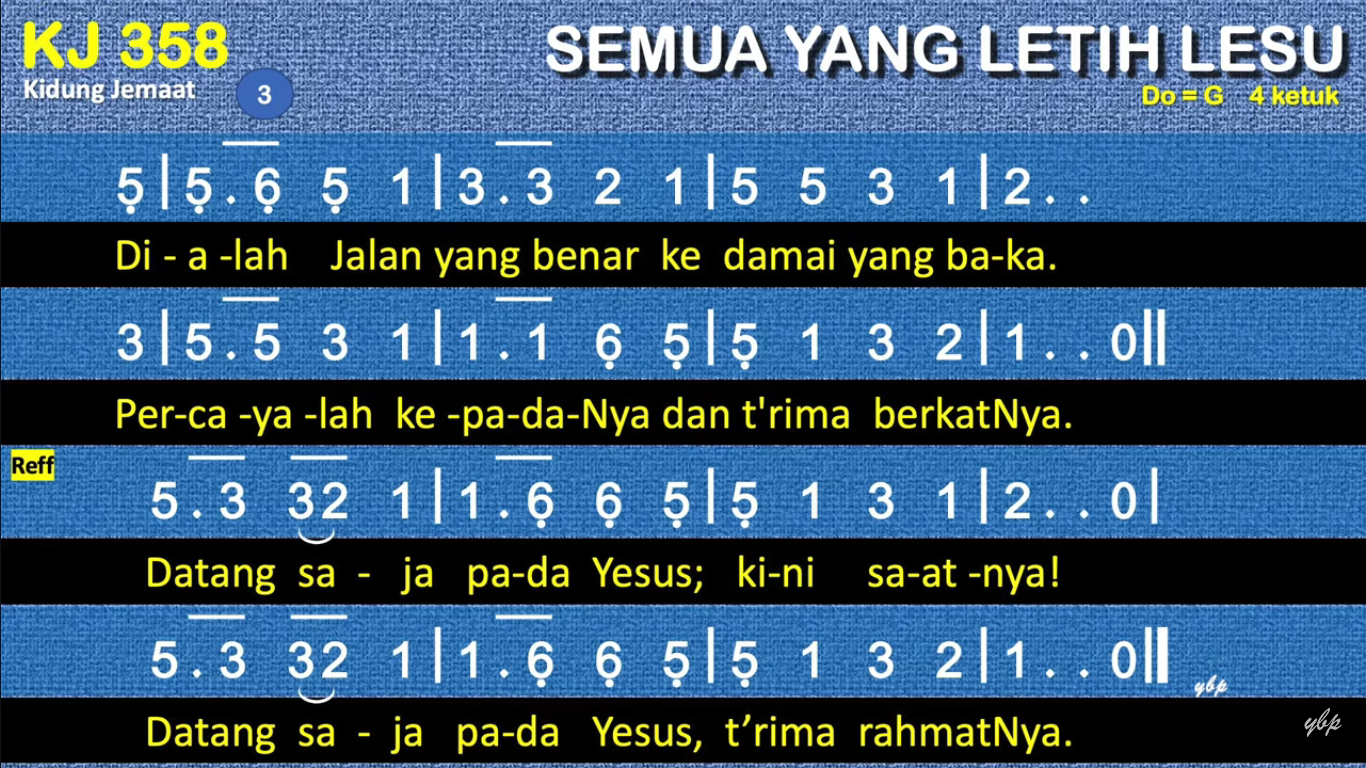 Doa Pertobatan
Berita Anugerah
Yesaya 6: 12-13
Petunjuk Hidup Baru
1 Tesalonika 4: 1
Jemaat Dimohon Berdiri
Nyanyian Kesanggupan
“Tuhan Selalu Menolongku”
Musim akan selalu berganti
Kasih Tuhan tetap abadi
Tak akan berubah, 
          sampai selamanya
'Ku tetap percaya
'Ku yakin Tuhan memberkati
'Ku yakin Tuhan melindungi
Burung di udara 
               Tuhan pelihara
Karena kasihNya.
Tuhan selalu menolongku
Selalu menjagaku
Sehelai di rambutku
Tak akan terjatuh 
          tanpa seizinMu
Tuhan selalu menolongku
Selalu menjagaku
Dia mengenyangkanku 
           dan peliharaku
Seumur hidupku
Jemaat Duduk
Doa Epiklese
Jemaat Duduk
Bacaan Firman
Lukas 10: 1-11; 16-20
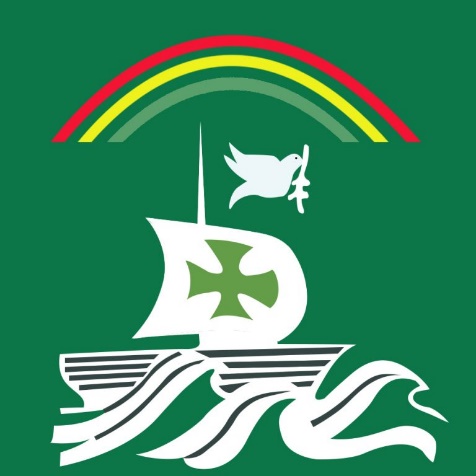 Pendeta : 	
Yang berbahagia ialah mereka yang mendengarkan firman Allah  dan yang memeliharanya. 
Haleluya.
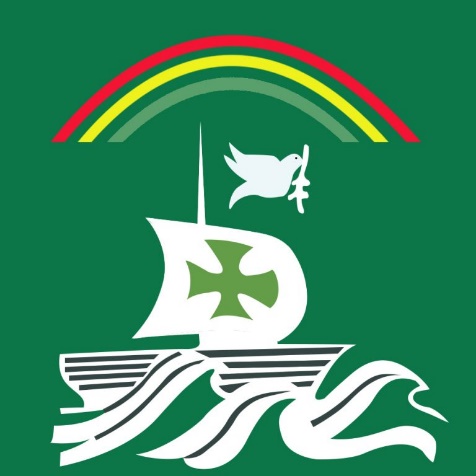 Jemaat : 	
1   1  |  3  3 0 3  3  |  5  5 0  5  5  |  6 . 5 4 3  |
Hale -  lu-ya, Hale - lu-ya,  Hale  -   lu -  ya
Pewartaan Firman
“Lakukan Dengan Kesungguhan”
Saat Teduh
Dasar Persembahan
2 Korintus 8: 7
Pengiring Persembahan
Kidung Jemaat 403: 1-4
“Hujan Berkat 'Kan Tercurah ”
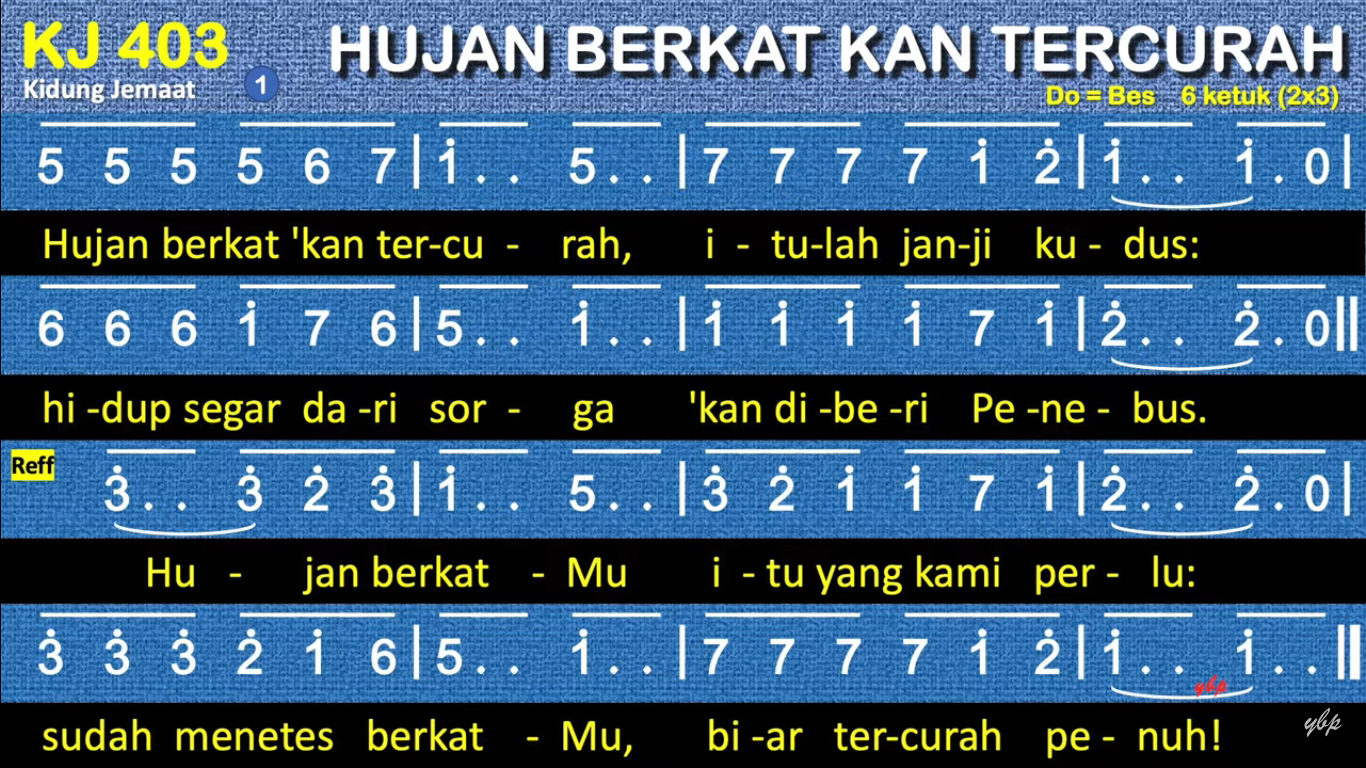 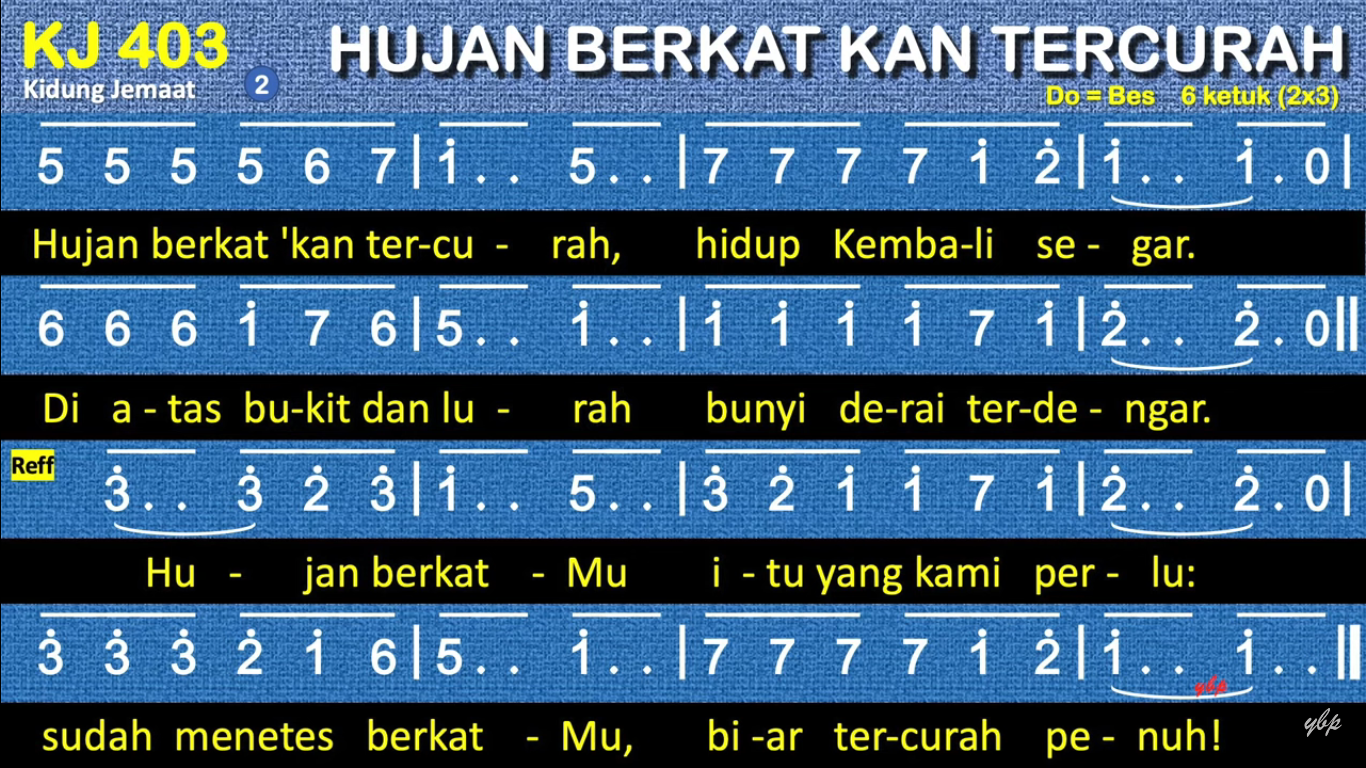 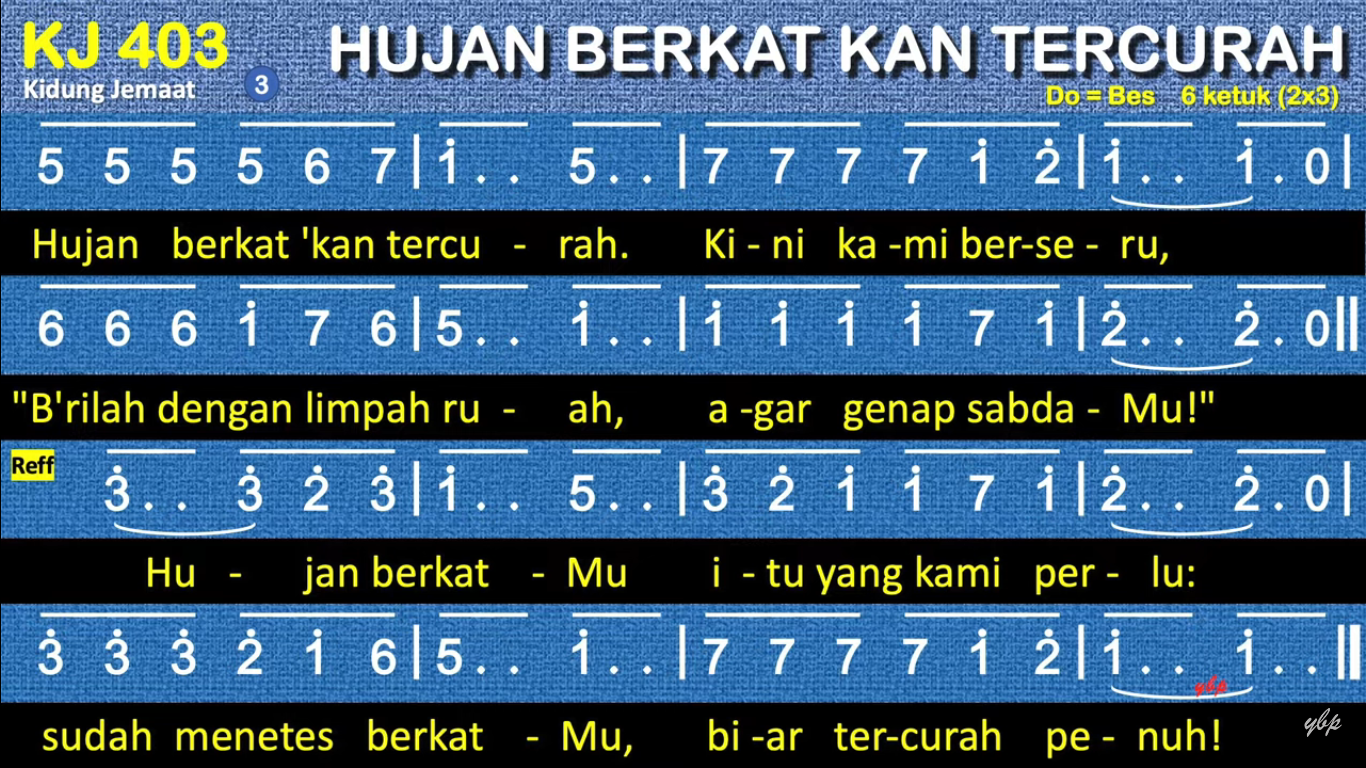 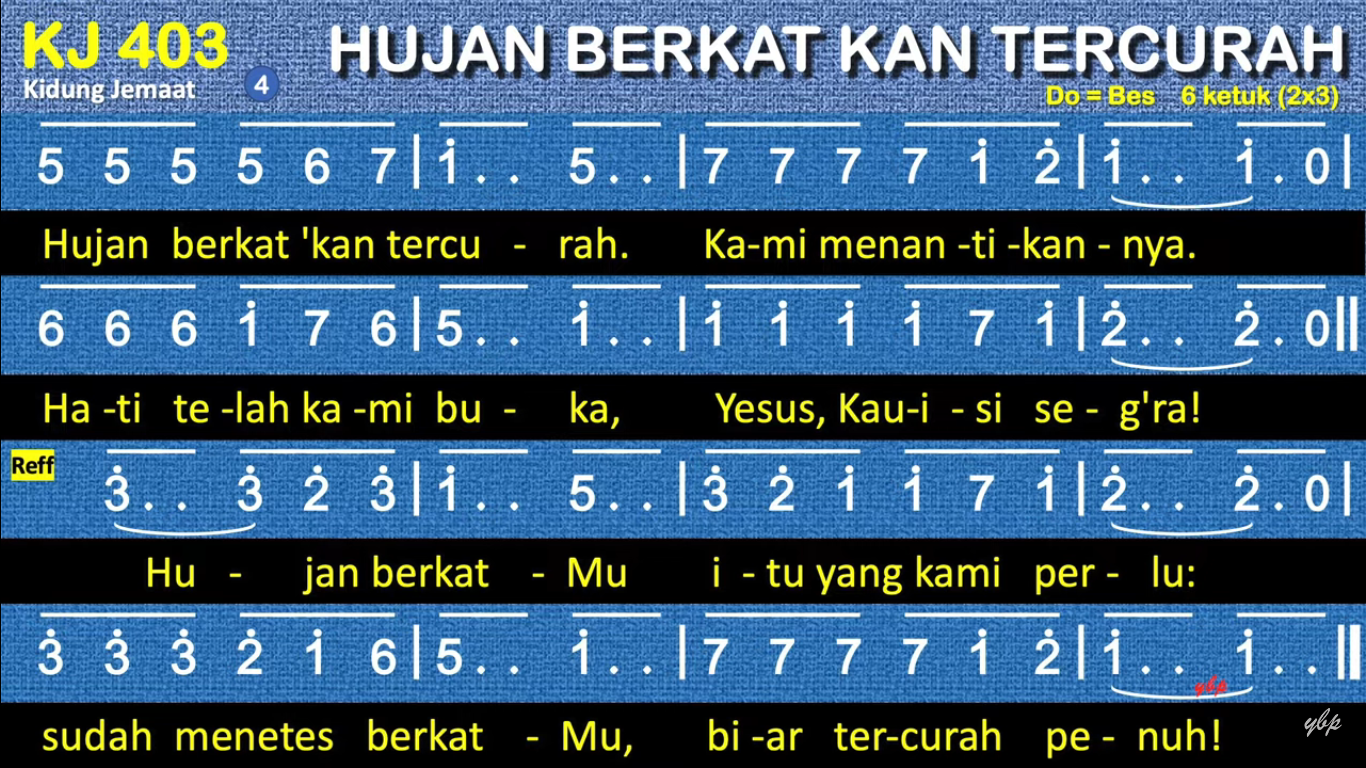 Doa Syukur & Syafaat
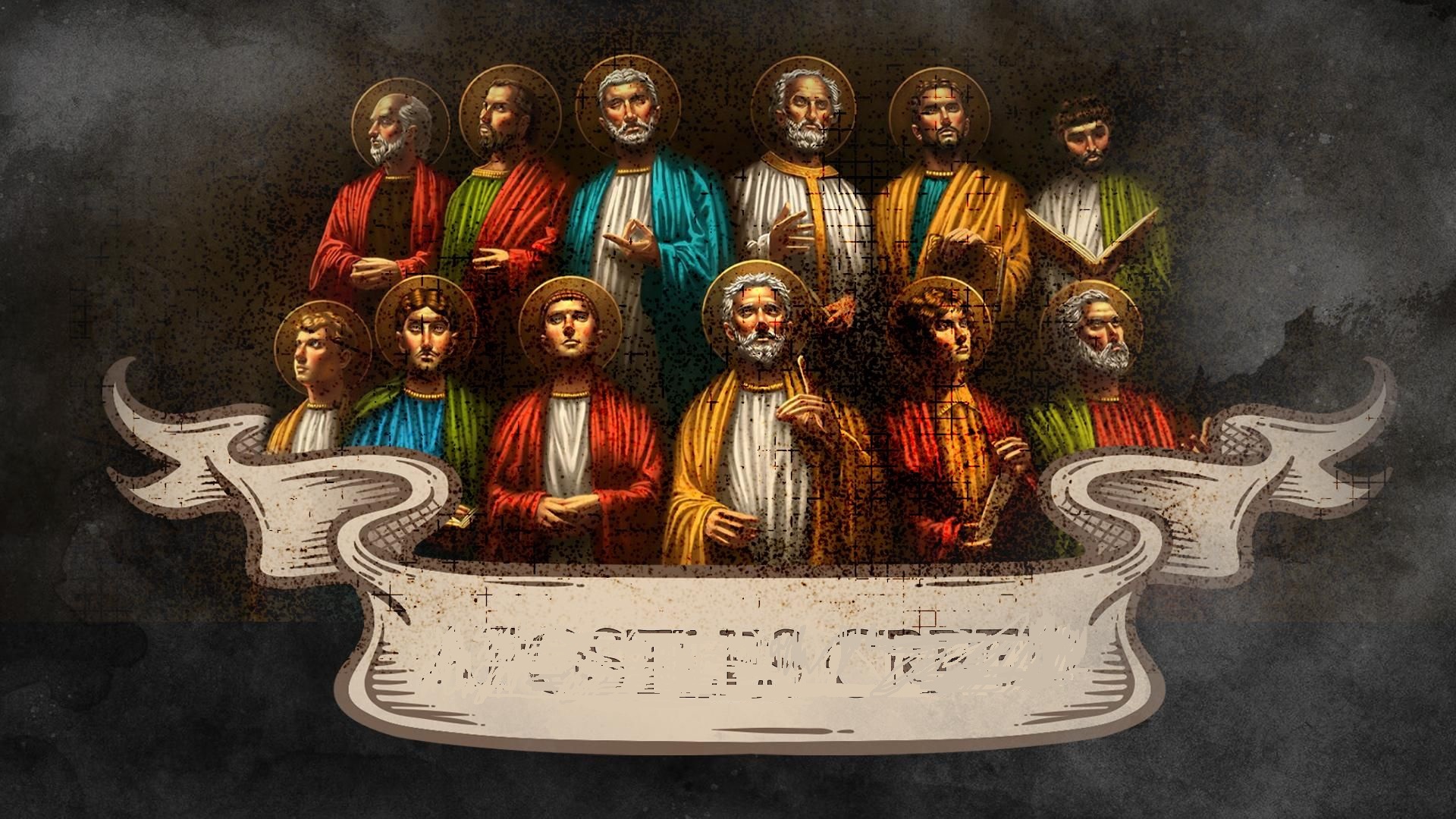 Jemaat Dimohon Berdiri
Pengakuan Iman Rasuli
Aku percaya kepada Allah Bapa 
yang Mahakuasa, Khalik langit dan bumi.

Dan kepada Yesus Kristus 
AnakNya Yang Tunggal, Tuhan Kita.

Yang dikandung dari pada Roh Kudus, 
lahir dari anak dara Maria.
Yang menderita di bawah pemerintahan Pontius Pilatus,
disalibkan, mati, dan dikuburkan, 
turun ke dalam kerajaan maut.

Pada hari yang ketiga 
bangkit pula dari antara orang mati.

Naik ke surga, duduk di sebelah kanan 
Allah Bapa yang Mahakuasa.
Dan akan datang dari sana 
untuk menghakimi orang yang hidup 
dan yang mati.

Aku percaya kepada Roh Kudus, 
Gereja yang Kudus dan Am 
persekutuan Orang Kudus.
Pengampunan Dosa.

Kebangkitan Daging.

dan Hidup Yang Kekal.
Berkat
Terima Kasih
Nyanyian Pengutusan
Kidung Jemaat 406: 1, 2
“Ya Tuhan Bimbing Aku”
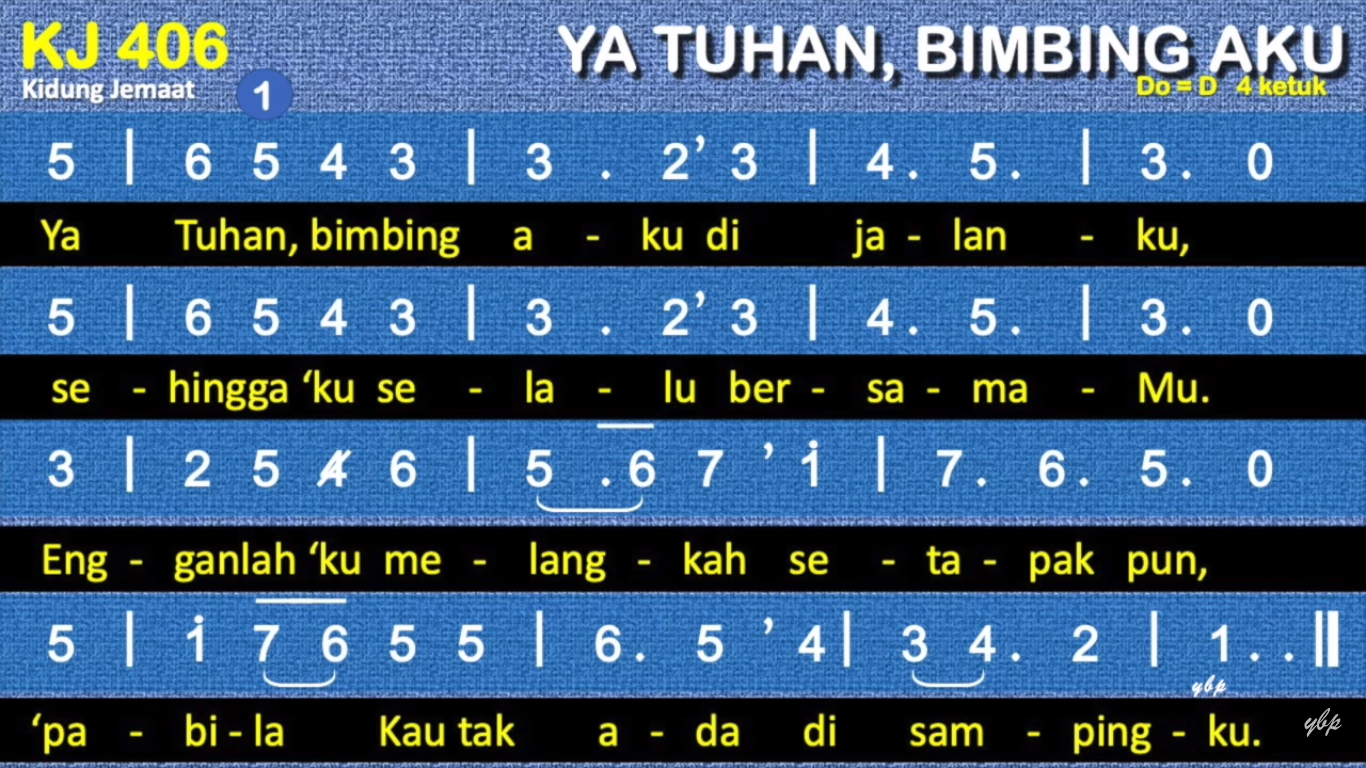 [Speaker Notes: 125%]
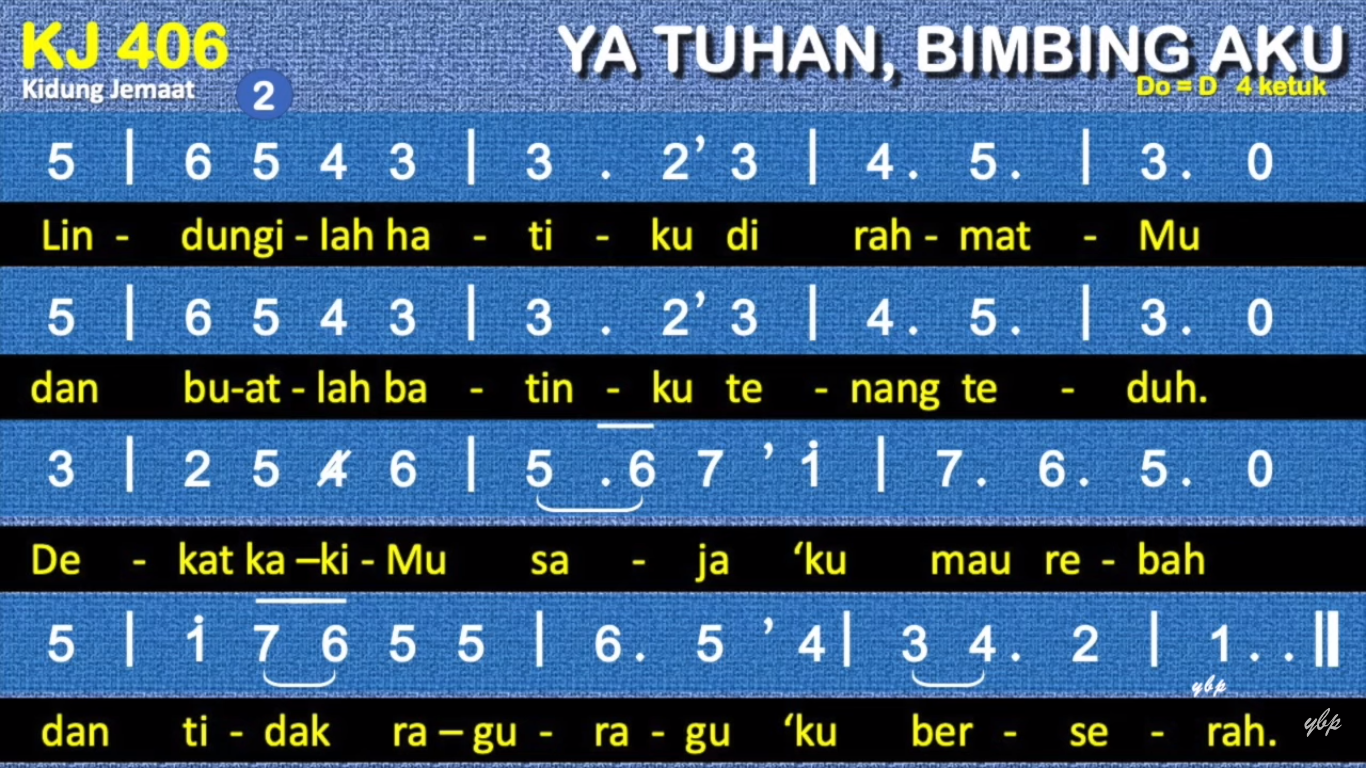 [Speaker Notes: 125%]
Selamat Hari Minggu,
Tuhan Yésus Memberkati